«Қашықтықтан оқу барысында оқуға бағытталған тиімді платформаларды пайдалану»(Дөңгелек үстел)                                    Ағылшын тілі пәні мұғалімдері:                                                     Бегимбетова Г , Сарыпбек Ұ
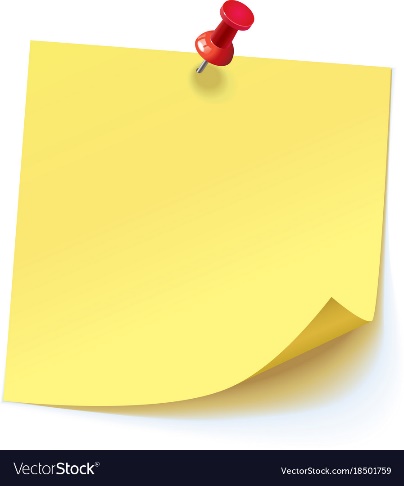 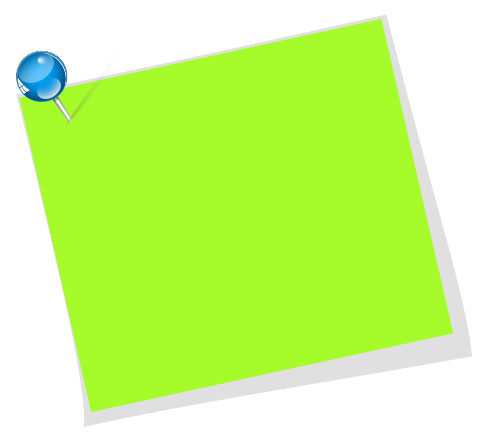 Jamboard
Bilimland
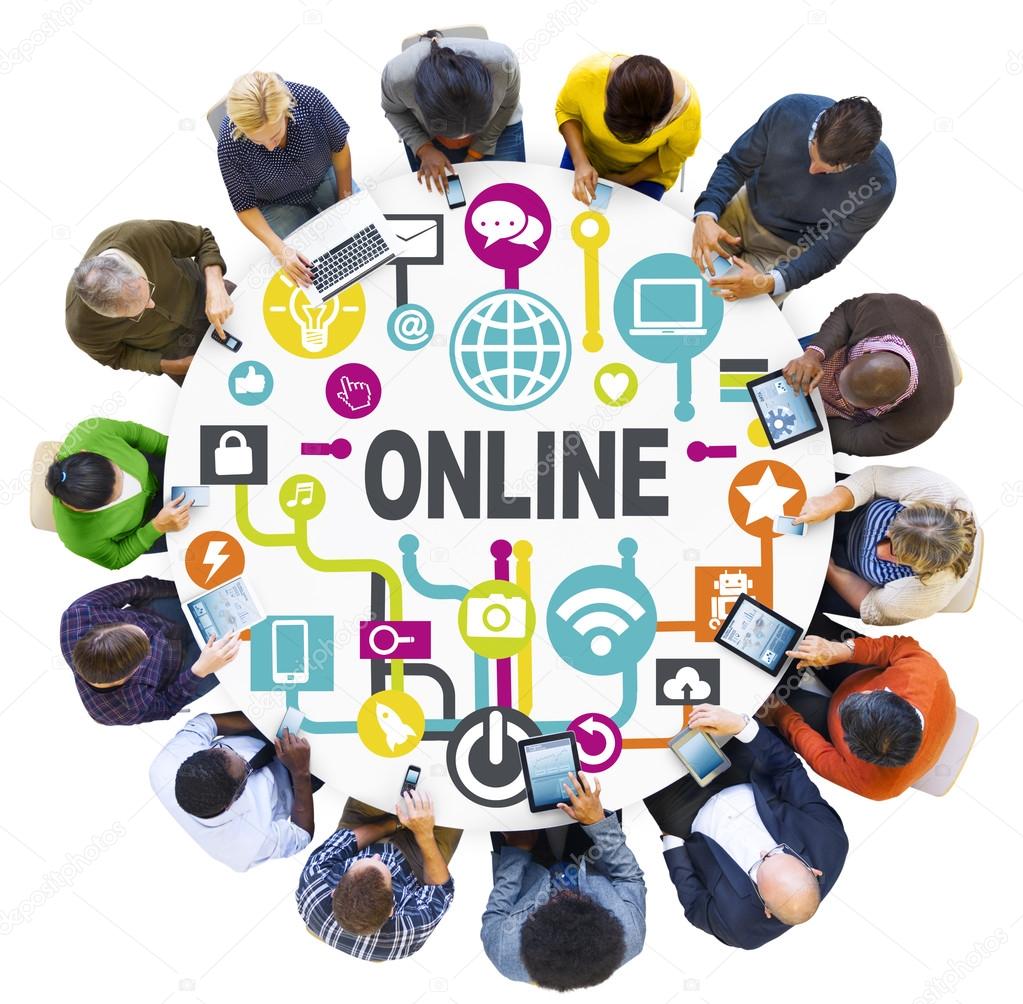 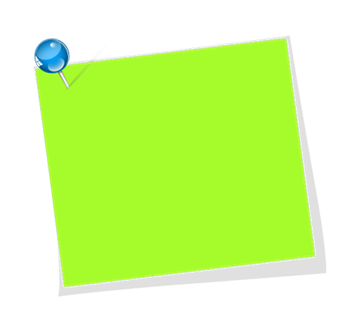 Kundelik
ZOOM
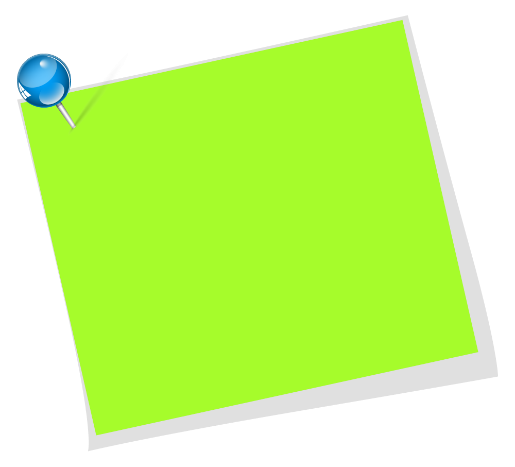 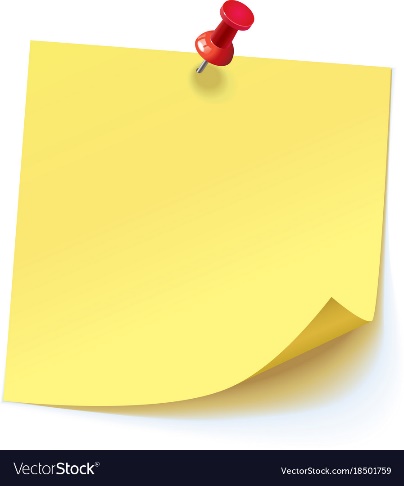 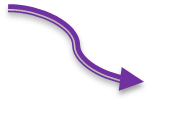 Online Mektep
GOOGLEFORM
Guldana
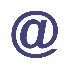 Онлайн байланысқа және қашықтықтан пайдалануға арналған желілер
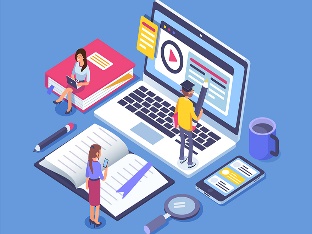 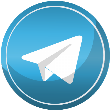 Telegram-смартфондар мен басқа да құрылғылар үшін, мәтіндік хабарламалар мен түрлі форматтағы медиафайлдармен алмасуға мүмкіндік беретін тегін кроссплатформды мессенджер. 1,5гб форматта боттармен файл сақтауға болады.Қазіргі таңда видео қоңыраулар шалуға және оқу форматында қолданыстағы алдыңғы қатардағы мессенджер. Белсенді қолданатын адамдар саны қазіргі уақытта 70 млн жеткен.
ZOOM-– видеоконференцияға арналған қосымша. Мұндағы трансляцияға 100 адамға дейін қосыла алады. 40 минутқа тегін қолданып, You tube, Facebook тікелей көрсету мүмкіндіктері бар. Сабақтарды, жиналыстарды онлайн түрде жазып сақтауға болады.
  Slack- онлайн форматта кеңінен қолданыстағы формат қазіргі таңда бұл желіні         жиналыстарға және аса құнды ақпараттарды беретін заңды қорғалған желі болып табылады
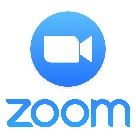 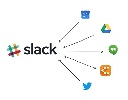 Guldana
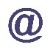 Құжаттармен жұмыс жасауға арналған желілер
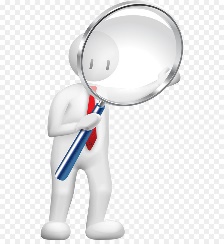 Google Drive -пайдаланушыға өзінің әртүрлі ақпараттары мен құжаттарын,презентациялар, табилицаларды «бұлтта», яғни интернет желісінде сақтап коюға және ғаламтордың басқа пайдаланушыларымен бөлісуге мүмкіндік беретін бұлттық ақпараттар қоры. 
Monosnap- құжаттар, скриншоттар мен мәтіндік қор. Windows та қолдана аламыз.
Documents
Guldana
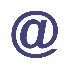 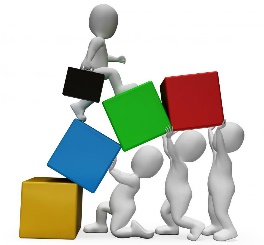 Сабақта қолданылатын пайдалы әрі тиімді бағдарламалар
Socrative бағдарламасы арқылы оқушы қашықтықтан тесттермен, түрлі бақылаулармен жұмыс істей алады. Ғаламторды тиімді пайдаланып, қысқа уақытта өз білімін толықтыру мүмкіндігіне ие. https://www.youtube.com/watch?v=Ms8qK9B6kGc
Playposit бағдарламасы арқылы бейнежазбамен жұмыс істеуге болады. Ұлттық тағамдар туралы сабақты таңдап, шыққан суреттің кез-келгенін батырмамен басса, сол тағам туралы бейнежазба ашылады. Бұл – өте қызықты әрі пайдалы. https://www.youtube.com/watch?v=Z5W7kpM8JZ0
Tinglink бағдарламасы арқылы оқушы бейнежазбаны қарап, мұқият тыңдап отырады. Кенет бейнежазба тоқтап, бөлімде айтылған ақпаратқа қатысты сұрақтар қойылады. Оқушы дұрысын таңдайды. Бірнеше рет осылай қайталанып, соңында дұрыс жауаптар экранға шығады. Осылайша оқушы бейнежазбаны қаншалықты зер салып қарағанын біле алады және оның қажет жерін қиып сақтап алу мүмкіндігі қарастырылған.
https://www.youtube.com/watch?v=tzX2aSU1CGA
Guldana
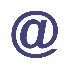 Күнделікті жұмысты ұйымдастыру үшін қолданылатын онлайн формалар
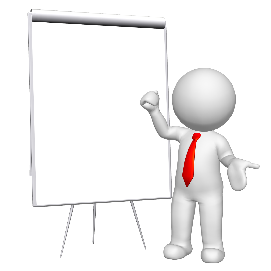 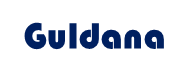 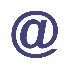 Quizizz.com қалай қолданылады
Берілген сервис арқылы сіз оқушылардың білімін жылдам түрде тексере аласыз. Қалыптастырушы бағалауға тиімді. Құрлымы жағынан Kahoot-қа ұқсайды
Сілтеме:https://www.youtube.com/watch?v=N25E0s4dNCs
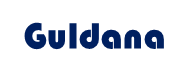 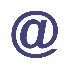 Назарларыңызға Рахмет!